Tampa Alumnae Chapter
2019-2020
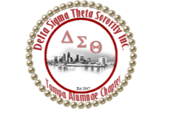 Agenda
Meditation				 Chaplain Team

Adoption of the Agenda 

Review of June 2019 Executive Board Minutes

Correspondence				Soror Sandra Cooke

President’s Message:			Soror Alicia Warren
Agenda
Budget & Finance Reports
Treasurer		                   Soror Tiffany Mitchell
     Action Item:
        - Ad for Pace Luncheon
        - Donation to Middleton HS  
 
Financial Secretary	                   Soror Briana Joseph

Membership Intake Presentation                   Soror Marian Lauria-Gibson
                                                                          Soror Brenna Fields Taylor 
First Vice President’s Report                         Soror Brenda Webb Johnson
 
Second Vice President’s Report                    Soror Sabrina Griffith 
 
Third Vice President’s Report                        Soror Angela Brown

Good of the Order                                            Soror Sandra Cooke

Adjournment
President’s Message“Leading with Sisterly Love”
National/Regional/Chapter Updates		
  National Convention – Cancelled due to Tropical Storm Barry 
  Save the Dates:
  Cluster: Miami Fl November 8th – 10th 
  Bay Area Founders Day: Hosted by Lakeland Alumnae - January 25th 
  DDNC: February 9th – 11th
  DDAC: February 23rd – 25th 
  Regional Convention: Date/TBD Location/Kissimmee Fl


Action Items:
Move November E-board meeting to the 4th
Move November Chapter meeting back to the 16th
President’s Message“Leading with Sisterly Love”
Kudos to:
We are in COMPLIANCE!: Thanks to Soror Tiffany Mitchell (Treasurer) & Soror Gloria Williams (Audit Chair)

Bahamas Round-up Donations: Thanks to Membership Services, International Awareness & Involvement, and PR collaboration! (Soror Estella Gray, Soror Jackie Jackson, & Soror Jamel Lanee)



Hot Topic(s):
Leadership Initiative update: Soror Tayanna Richarson